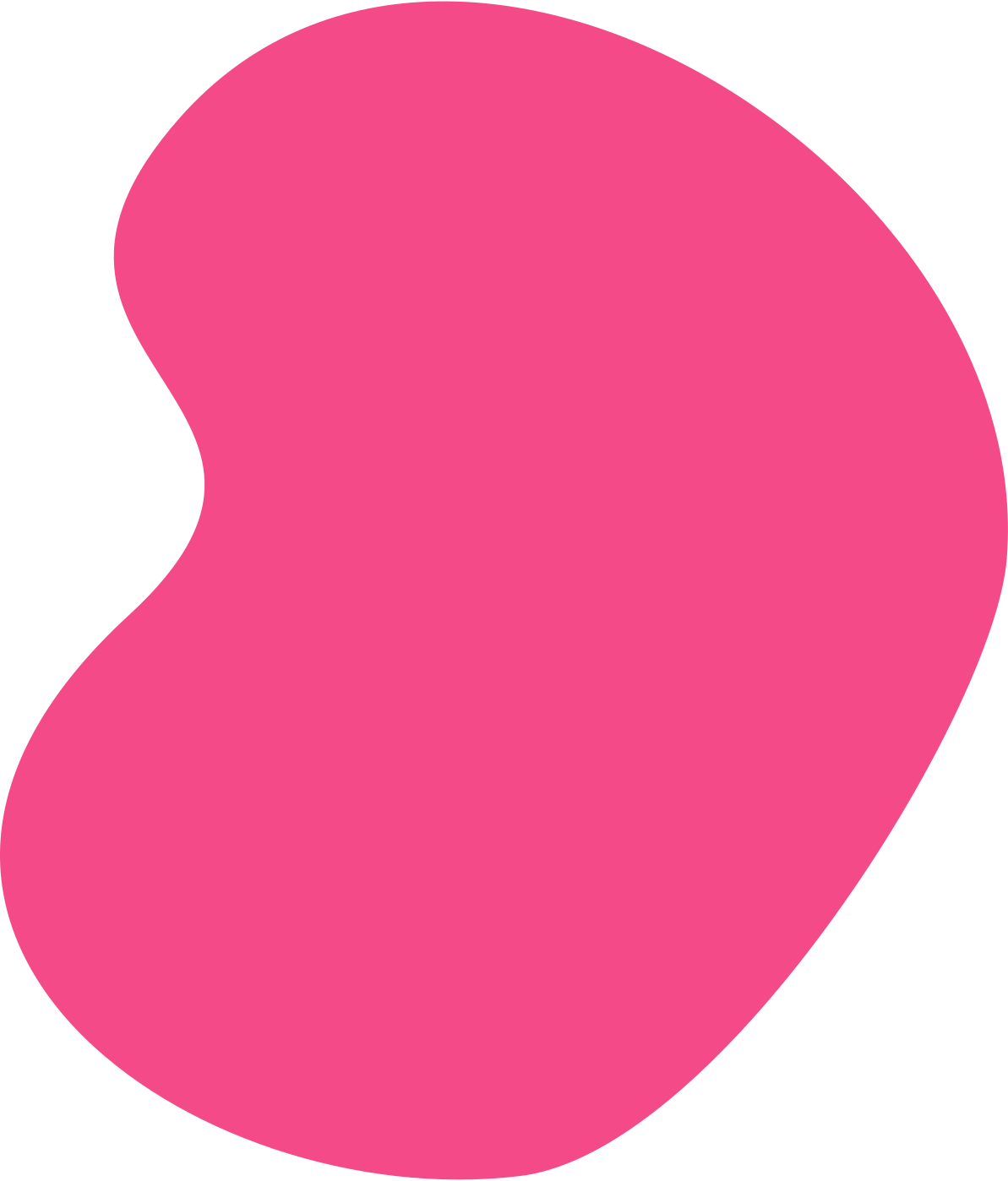 DIY for Academics
Achieving Self-Management in Leganto
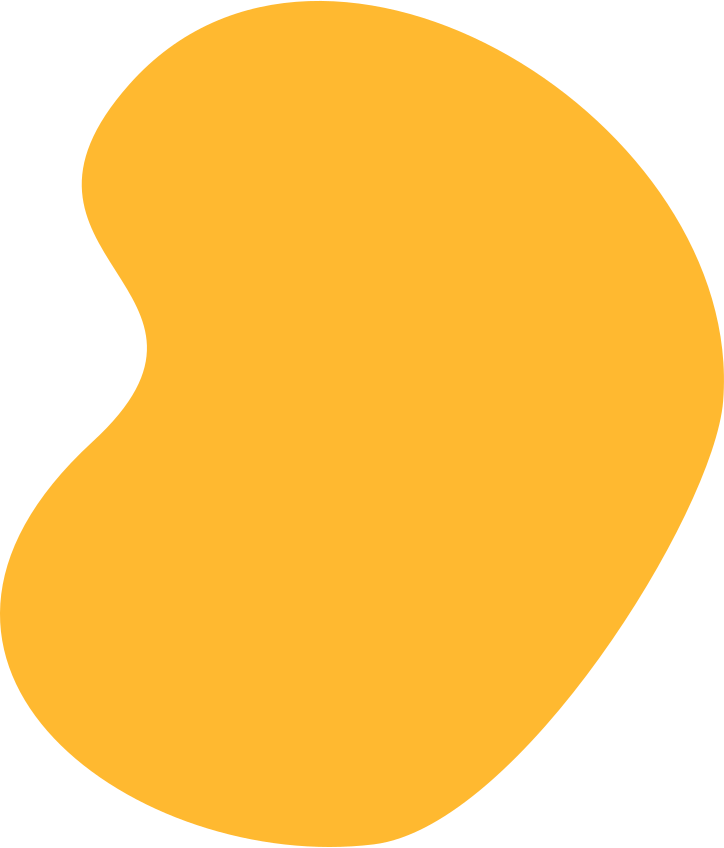 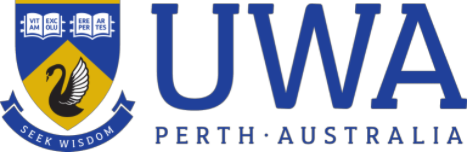 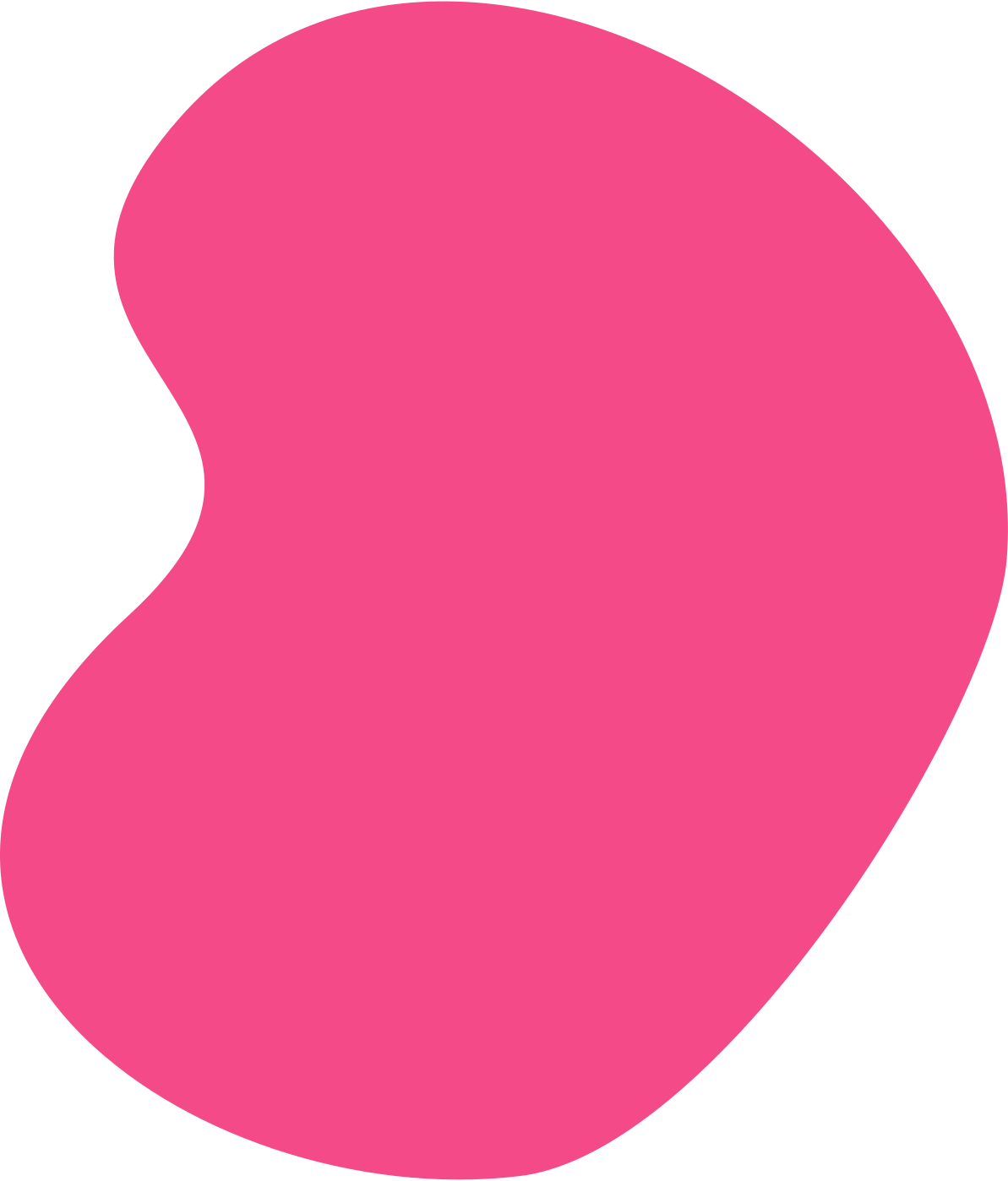 Kirstie Nicholson
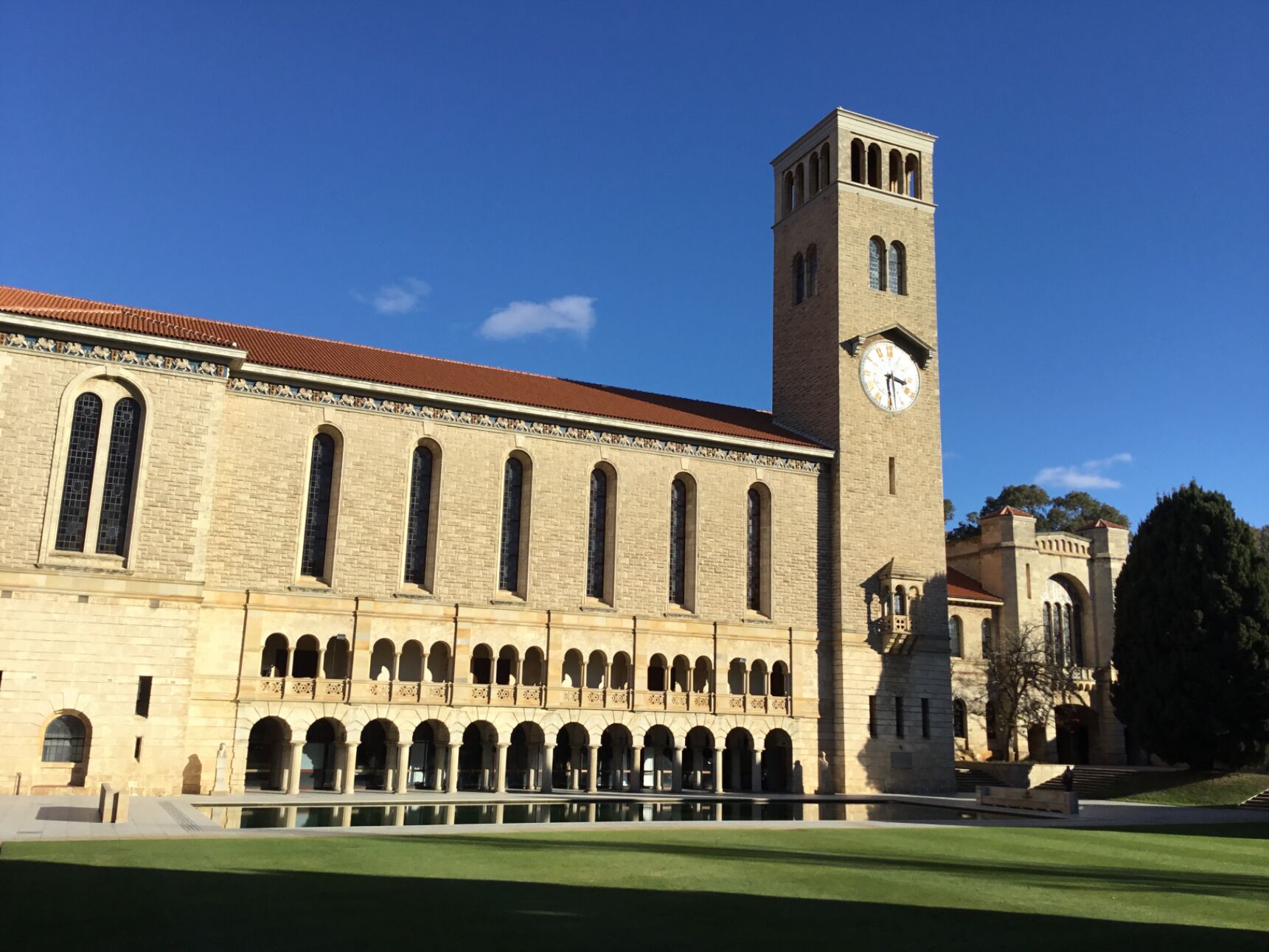 University of Western Australia (UWA)
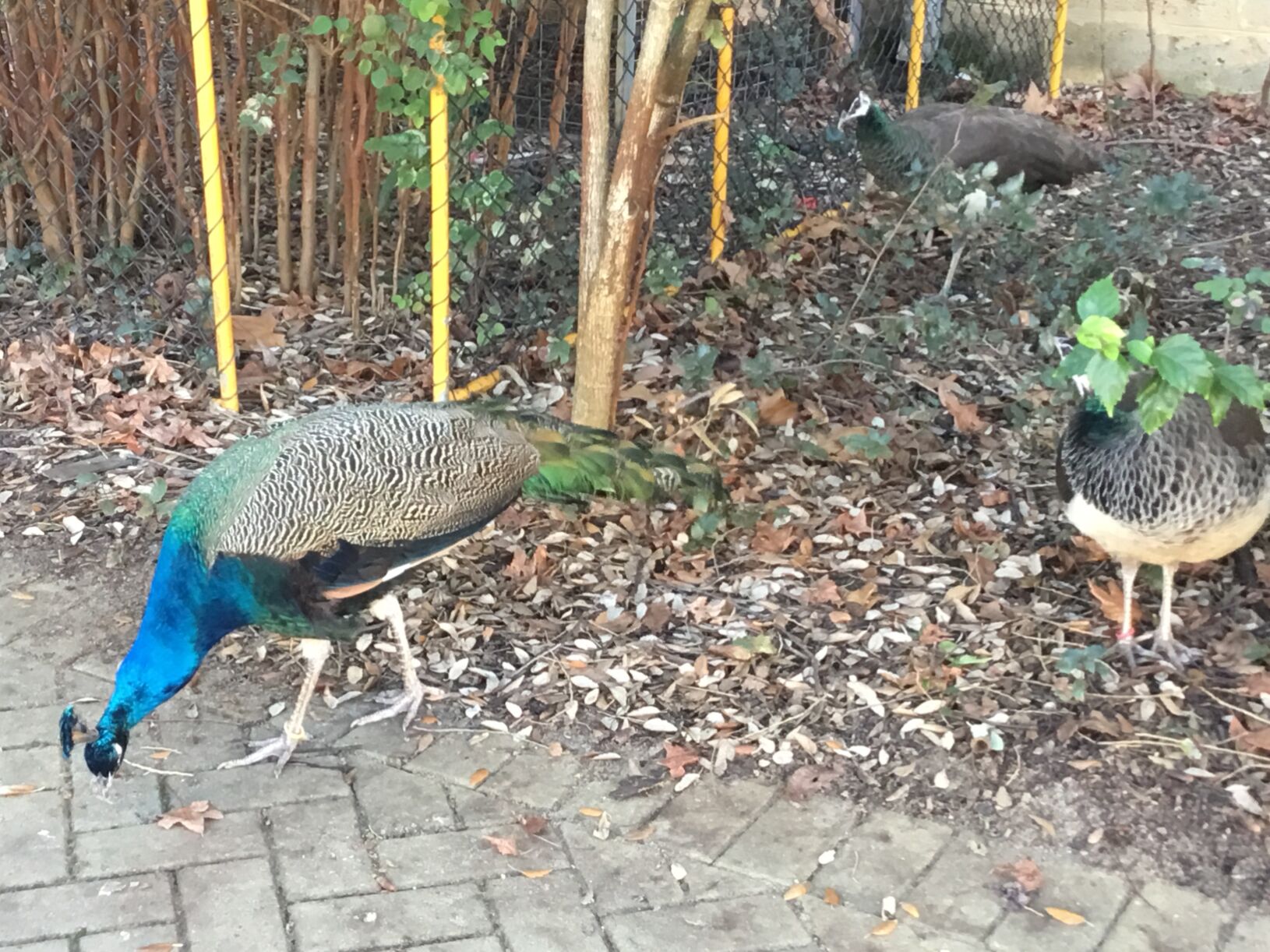 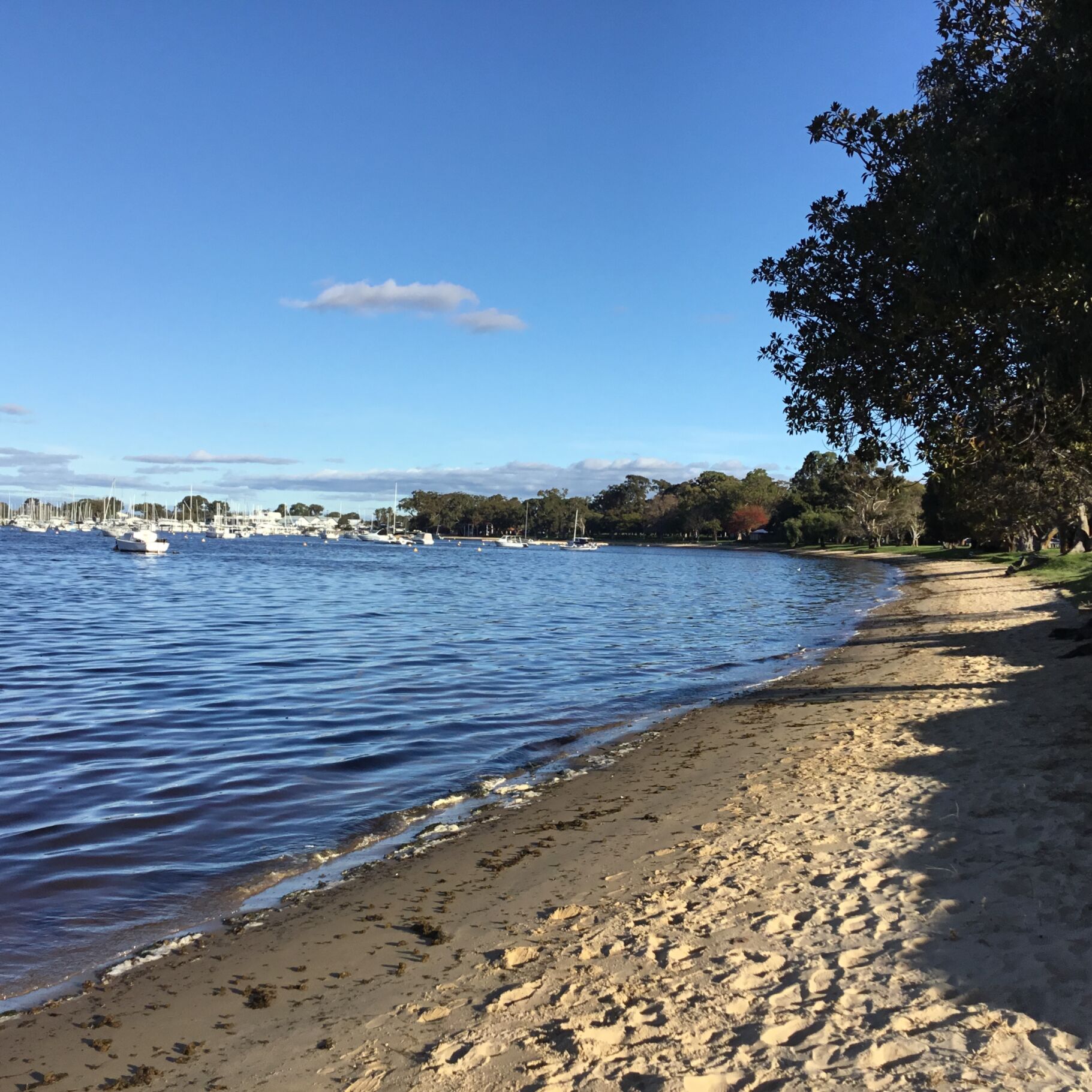 Coordinator, Discovery
Self-Management
Unit Coordinators creating, editing and submitting lists in Leganto
Autonomy for Unit Coordinators
Work efficiencies for Library
DIY for Academics
Reasons for Change
Results
New Service Model
Challenges
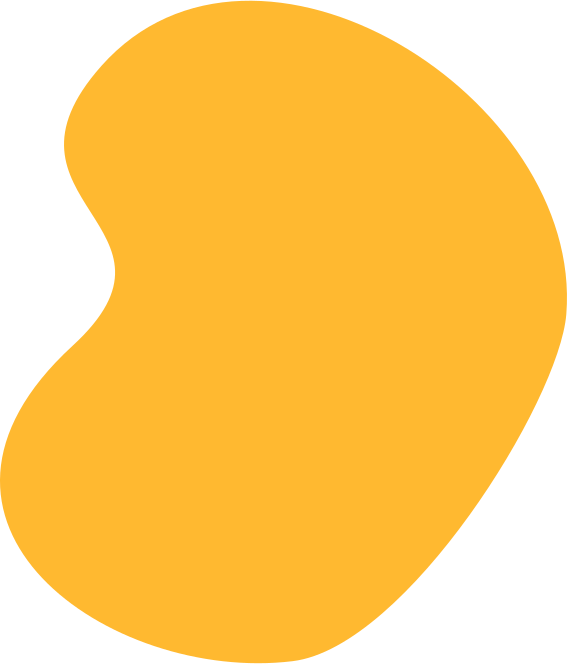 Implementation
Future Plans
DIY for Academics
Reasons for Change
Results
New Service Model
Challenges
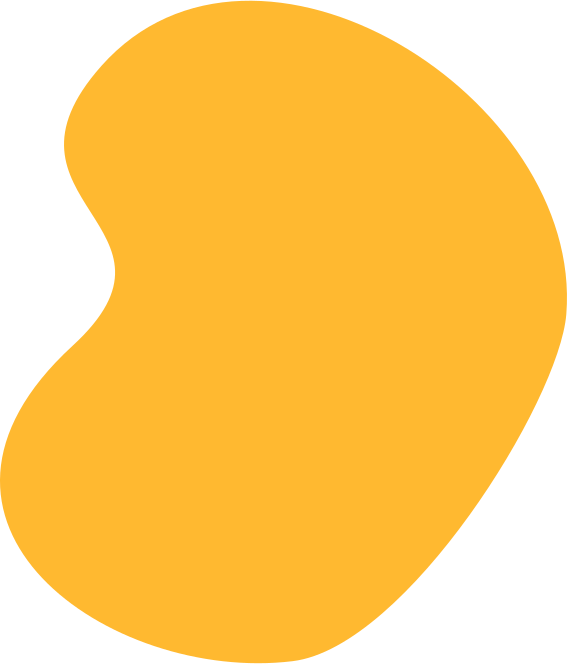 Implementation
Future Plans
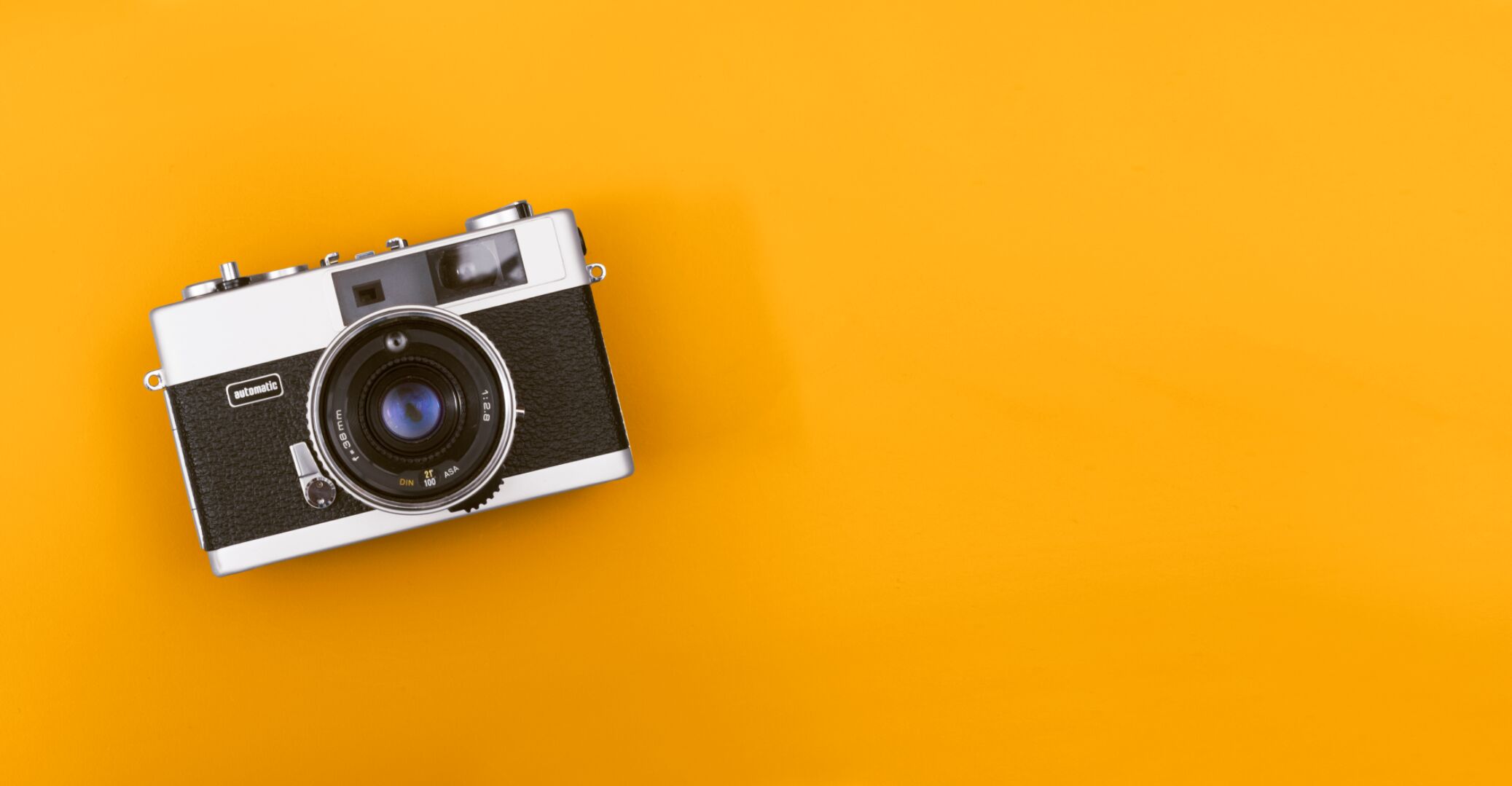 Lists submitted via email
Lists created in Alma Course Reserves
Student access via Primo
List processing team liaised with Unit Coordinators
Temporary system now permanent
Essential items only
Unit Coordinator interaction
Low usage
100% library-managed
Inefficient to process
DIY for Academics
Reasons for Change
Results
New Service Model
Challenges
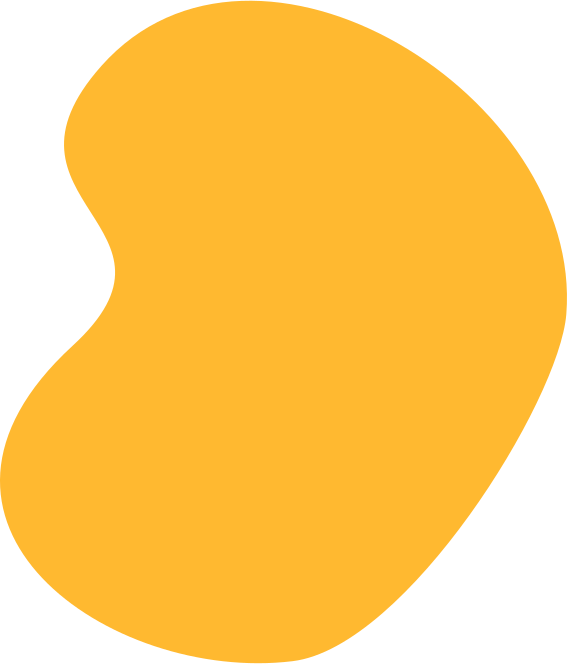 Implementation
Future Plans
Self-management encouraged & supported
Student access via Learning Management System
Non-essential items on lists
Engagement Librarians liaise with Unit Coordinators
Don't want to learn new system
Too busy to self-manage
Want the Library to create lists
Won't use Leganto
Academics busy and under pressure
Lack of administration staff
Another system launching at same time
Previous implementations
Library-managed list option
DIY for Academics
Reasons for Change
Results
New Service Model
Challenges
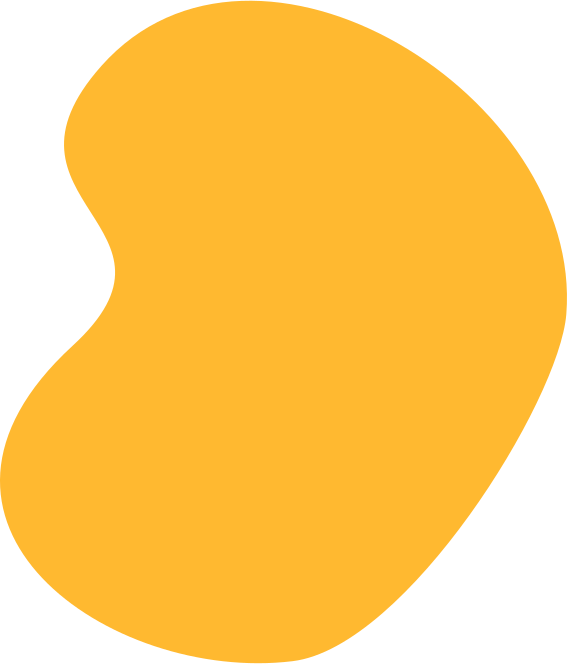 Implementation
Future Plans
10 Unit Pilot
Full implementation in July 2018
Unit Readings
Existing lists rolled over
Discovery & Engagement staff
DIY for Academics
Reasons for Change
Results
New Service Model
Challenges
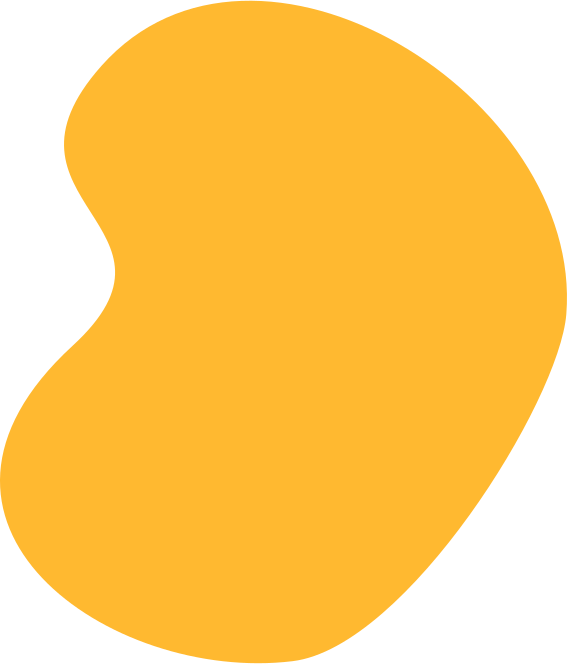 Implementation
Future Plans
97% lists self-managed in 2018
99.5% lists self-managed in Semester 1 2019
Library managed list option for regional campus, overseas location and training obstacles
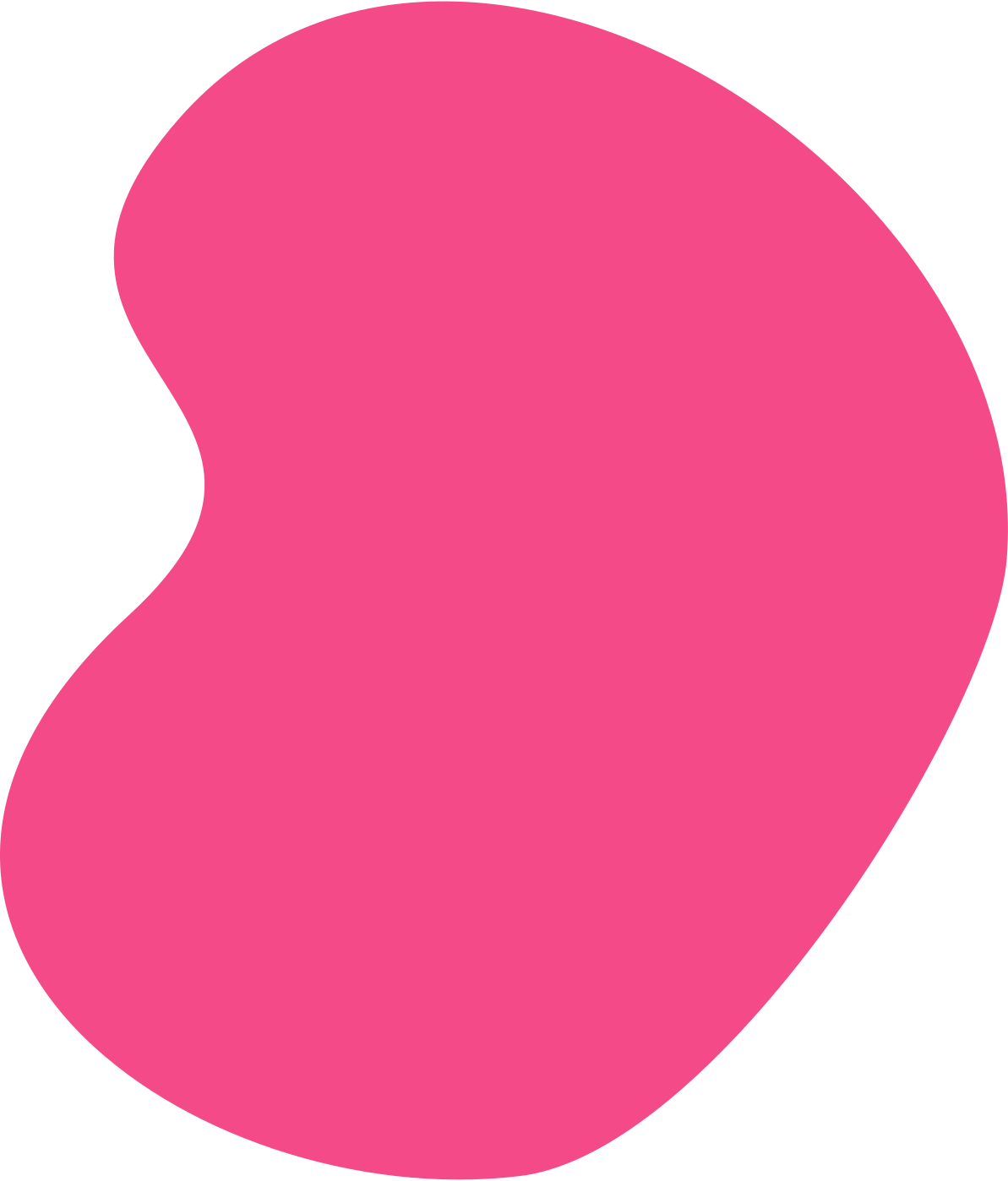 I'm loving this interface - so intuitive and easy-to-use compared with the previous CMO
It's easy to use, easy to integrate with LMS. Most of all it's fast and responsive.  You can make a variety of resources—online journal articles, print books, e-book chapters—available quickly, without the long lag and turnaround times
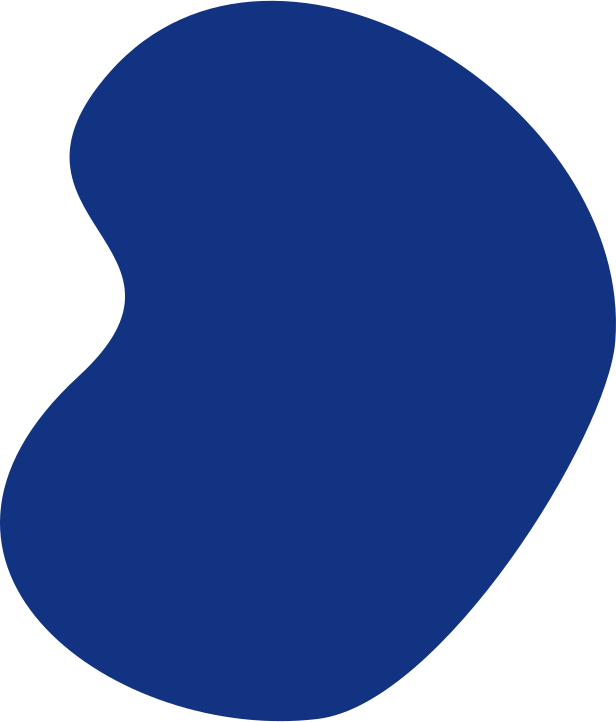 7 Unit Coordinators, 10 Units
Unit Coordinator Champions
Survey comments
Confidence boost
Affirmed self-management
One-on-one training
Leganto functionality
All Library staff invested
Roles well-delineated
Confident in benefits
Librarians equipped to support Unit Coordinators
Top down approach
Create awareness
High level
Used best Library to Faculty contact point
University supported project
Library supporting unit preparation
Benefits and why academics should be on board
Emailed lists cue for liaison
Library managed lists as last resort
Pilot
Leganto functionality
Library Staff confidence
Communication strategy
Library managed lists used as liaison opportunity
DIY for Academics
Reasons for Change
Results
New Service Model
Challenges
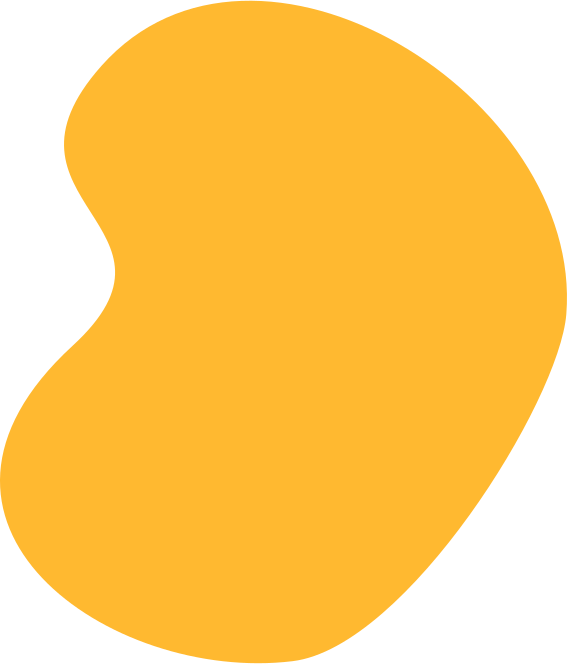 Implementation
Future Plans
Publishing
Full engagement with interface
Using more self-management functionality
Support content
Transitioning users of old system
Uneven usage across faculties
Use of Learning Management System
DIY for Academics
Reasons for Change
Results
New Service Model
Challenges
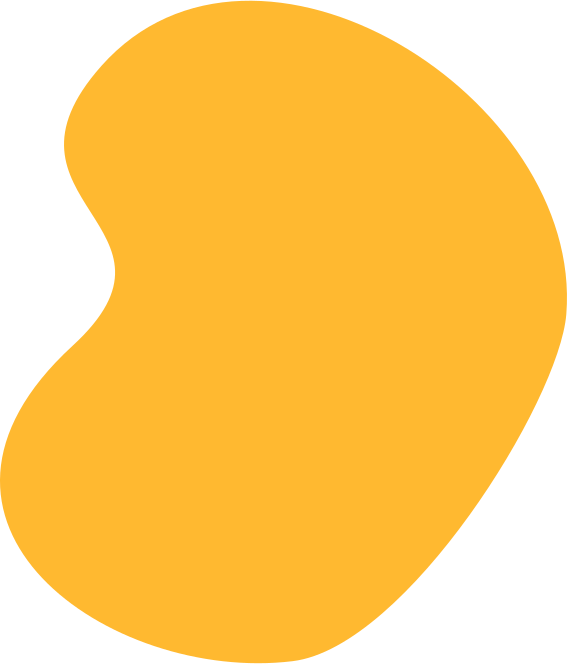 Implementation
Future Plans
Publishing
Student Benefits
Targeted Communications
Support Model
Educational Enhancement Unit
User experience testing
DIY for Academics
Reasons for Change
Results
New Service Model
Challenges
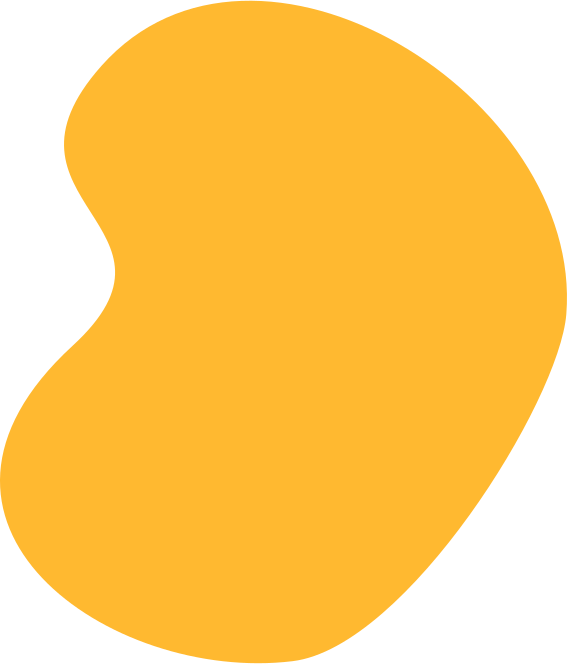 Implementation
Future Plans
Kirstie Nicholson
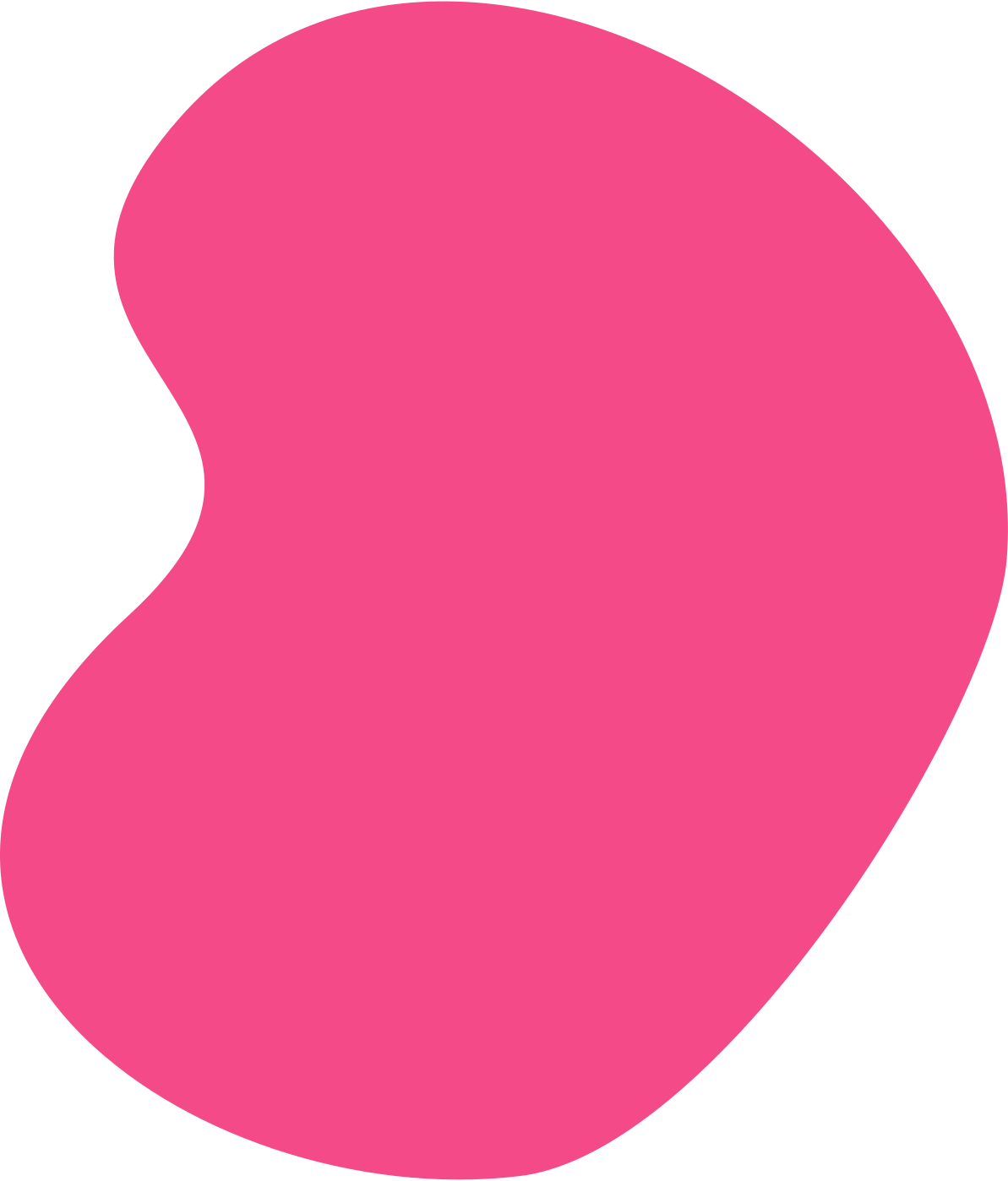 kirstie.nicholson@uwa.edu.au
DIY for Academics: achieving self-management in Leganto
Created with Canva